Εισαγωγή στην Κοινωνική Ανθρωπολογία



Ενότητα 6: Ανταλλαγή





Πηνελόπη Παπαηλία

Τμήμα Ιστορίας, Αρχαιολογίας και Κοινωνικής Ανθρωπολογίας

Πανεπιστήμιο Θεσσαλίας
ΑΝΤΑΛΛΑΓΗ:
H ανθρωπολογική προσέγγιση στο οικονομικό
H ανθρωπολογική προσέγγιση στην ‘οικονομία’
Κριτική του καπιταλισμού 
Ολιστική προσέγγιση
[Speaker Notes: 1- δεν είναι ο μοναδικός τρόπος παραγωγής και κατανάλωσης (είναι σχετικά νέο σύστημα ανταλλαγής) = απλώς ΕΜΕΙΣ το βλέπουμε ως δεδομένο 

2- Κριτική της ιδέας της «οικονομίας»/της «αγοράς» ως ξεχωριστού τομέα της κοινωνίας]
HOMO ECONOMICUS vs. HOMORECIPROCANS
O άνθρωπος ως «υπολογιστική μηχανή» ή ο άνθρωπος της αμοιβαιότητας
Καπιταλιστικές κοινωνίες
υπολογισμός του κόστους και μεγιστοποίηση του κέρδους
αξία αποδίδεται στο κέρδος, στη συσσώρευση, στην αποταμίευση του πλεονάσματος 
εμπορευματοποίηση των «πάντων» (π.χ. το νερό, το σώμα, κτλ.)
καταναλωτισμός – επιθυμία απόκτησης υλικών αγαθών
οικονομικός εγωισμός
Κλασική οικονομική θεωρία (ως προϊόν της καπιταλιστικής κοινωνίας)
Προϋποθέτει ότι υπάρχουν άπειρες ανάγκες και περιορισμένα μέσα
ΩΦΕΛΙΜΙΣΜΟΣ (utilitarianism) 
Υπολογισμός της μεγαλύτερης κατά το δυνατόν ωφέλειας για τον μεγαλύτερο κατά το δυνατόν αριθμό ατόμων
η ορθότητα μιας πράξης κρίνεται με βάση τις συνέπειές της
Προβληματισμοί;
Τα άτομα πάντα κάνουν «ορθολογικές» επιλογές;
H κατανάλωση αποτελεί πάντα ορθολογική ικανοποίηση των ανθρώπινων αναγκών; 
Η έλλειψη πάντα αποτελεί την κινητήρια δύναμη της δράσης;
Κριτική του καπιταλισμού
εστίαση σε μη-βιομηχανικές, μη-καπιταλιστικές οικονομίες 
Ως «παρελθόν» της Δύσης
Υποθετικές ιστορίες, εξελικτικά μοντέλα
Ολικό κοινωνικό φαινόμενο («total social fact»)
τα οικονομικά φαινόμενα ως ενταγμένα σε κοινωνικές και πολιτικές σχέσεις
Η οικονομία δεν είναι ξεχωριστός «τομέας»  της κοινωνίας, αλλά προϊόν και παράγωγό της
Συνυφαίνονται θρησκευτικές, ηθικές, πολιτικές, οικονομικές, κοινωνικές, νομικές σχέσεις, εμπλέκονται αισθητικά και συμβολικά φαινόμενα 
Γίνονται ταυτόχρονα τελετουργίες, συμπόσια, κτλ.
Μαρσέλ Μως (Marcel Mauss)1872-1950
Το Δώρο: Μορφές και Λειτουργίες της Ανταλλαγής, 1925
[Speaker Notes: ανιψιός του Durkheim 
«Η αμφισημία που προκάλεσε η ρωσική επανάσταση τον σπρώχνει να γράψει Το Δώρο
 τι είναι η «αγορά», από πού έρχεται, και ποια εναλλακτική υπάρχει;]
Αμφισβητεί την κλασική οικονομική θεωρία
Σε αντίθεση με κλασικούς οικονομολόγους δεν εστιάζει στον αντιπραγματισμό στις αρχαϊκές/ «πρωτόγονες» κοινωνίες, αλλά στην ανταλλαγή δώρων
Καταρρίπτει το μοντέλο της οικονομικής εξέλιξης από τον αντιπραγματισμό στην εφέρευση του χρήματος, και στη συνέχεια στην πίστωση.
Δεν δέχεται τον ωφελιμισμό ως οικουμενική αρχή της ανθρώπινης συμπεριφοράς.
αρχαϊκές/ πρωτόγονες κοινωνίες – «οικονομίες του δώρου» (σε αντίθεση με «οικονομίες της αγοράς»)
(Διακρίνονται απόλυτα οι οικονομίες του δώρου/ αγοράς;)
Συγκριτική , θεωρητική μελέτη. Δεν έκανε ο ίδιος επιτόπια έρευνα για να γράψει το βιβλίο. «ανθρωπολόγος της πολυθρόνας»
3 υποχρεώσεις του δώρου
Υποχρέωση της προσφοράς
Υποχρέωση της αποδοχής
Υποχρέωση της ανταπόδοσης
Σχέση γενναιοδωρίας και υποχρέωσης της ανταπόδοσης
«Θεωρητικά, τα δωρήματα αυτά είναι αυτοπροαίρετα, στην πραγματικότητα όμως προσφέρονται κι ανταποδίδονται υποχρεωτικά»
«… οι παροχές φαίνονται ‘αυτοπροαίρετες, ανιδιοτελείς κι αυθόρμητες, στην πραγματικότητα όμως είναι υποχρεωτικές και ιδιοτελείς…»
Δώρο και αμοιβαιότητα
Όποιος κάνει δώρα πρέπει και να δέχεται δώρα.
Όποιος δέχεται πρέπει και να κάνει δώρα.
Τα νησιά Τρόμπριαντ
Μονογραφία του Μπρονισλάβ Μαλινόφσκι, Αργοναύτες του Δυτικού Ειρηνικού (1922)
Κούλα («kula ring»)
Διευρυμένο δίκτυο ανταλλαγής βραχιολιών και περιδέραιων κατασκευασμένων από κοχύλια  - μετακίνηση με περίτεχνα πλεούμενα
Γιατί ρισκάρουν τη ζωή τους οι κάτοικοι των νησιών Τρόμπριαντ διασχίζοντας μεγάλες αποστάσεις στον επικίνδυνο ωκεανό για να δωρίσουν πράγματα που -- σε μας – μοιάζουν με αντικείμενα χωρίς καμία «αξία» ;
Τα αντικείμενα δεν έχουν χρηστική αξία, αλλά μεγάλη συμβολική αξία
Οι ιστορίες των αντικειμένων συνδέονται με τους προκατόχους τους (φήμη της ομάδας, κοινή ιστορία, ταυτότητα)
Κάποιες φορές τα αντικείμενα παίρνουν το όνομα του προκατόχου
[Speaker Notes: Παραδείγματα από αντικείμενα στη δικιά μας κοινωνία που έχουν συμβολική αξία]
Η ΗΘΙΚΗ ΤΟΥ ΧΡΕΟΥΣ – Αντικείμενα και άνθρωποι δεν χωρίζονται
«Προσφέροντας εξάλλου πράγματα, προσφέρουμε τον εαυτό μας…
και, αν προσφέρουμε τον εαυτό μας, είναι γιατί τον ‘οφείλουμε’ – τόσο τον εαυτό μας όσο και τα αγαθά μας – στους άλλους.» 
(vs. Mαρξ «φετιχισμός του εμπορεύματος»
Κριτική των προϋποθέσεων της καπιταλιστικής ανταλλαγής
Το γόητρο και το κύρος δεν θεμλειώνεται μέσα από τη συνεχή αποταμίευση και μεγιστοποίηση του κέρδους
Σημασία της προσφοράς, της αναδιανομής και της κατασπατάλησης του πλεονάσματος.
 Δεν κάνουν ανταλλαγές αυτόνομα άτομα (όπως στις απρόσωπες ανταλλαγές της αγορές) αλλά άτομα ως εκπρόσωποι (οικογένειας, φυλής, ομάδας), ηθικά πρόσωπα
ΣΠΙΤΙ των γιαμ
Η σοδειά και το πλεόνασμα = δώρο σε συγγενείς

Συμβάλλει στην αναπαραγωγή των συγγενικών σχέσεων & στην ανάδειξη πολιτικής δύναμης
Ατέρμονη κυκλική πορεία
Περιδέραια [soulava] (δεξιόστροφα)
Βραχιόλια [mwali] (αριστερόστροφα)
[Speaker Notes: Ταυτόχρονα γίνεται και ανταλλαγή χρηστικών αντικειμένων]
Couchsurfing
το «κέρδος» στην ανταλλαγή;
Όχι με την οικονομική έννοια
Απόκτηση φήμης
Επικοινωνία μεταξύ κατοίκων διάφορων νησιών που αλλιώς θα ήταν απομονωμένοι 
Με την ανταλλαγή δώρων ΑΝΟΙΓΕΤΑΙ ο (χρονικός και χωρικός) ορίζοντας των κοινωνικών σχέσεων
Η «παραγωγικότητα» του χρέους
Πότλατς (Potlatch)
Σημαντικές μελέτες του ανθρωπολόγου Franz Boas
Πότλατς (Ετυμ.,‘τρέφω’, ‘καταναλώνω) 
Συνοδεύει συνήθως διαβατήρια τελετή , συμποσιασμός
Θεσμός της ανταγωνιστικής ανταλλαγής δώρων μεταξύ ομάδων Ινδιάνων - μόνο αριστοκράτες κάνουν πότλατς
«Επιδεικτική καταστροφή»
Ινδιάνοι της Βορειοδυτικής ακτής της Αμερικής
Σινούκ [Chinook], Τλίνγκιτ, [Tlingit], Χάιντα [Haida], Κουακιούτλ [Κwaikiutl]
εύπορες ομάδες κυνηγών και ψαράδων
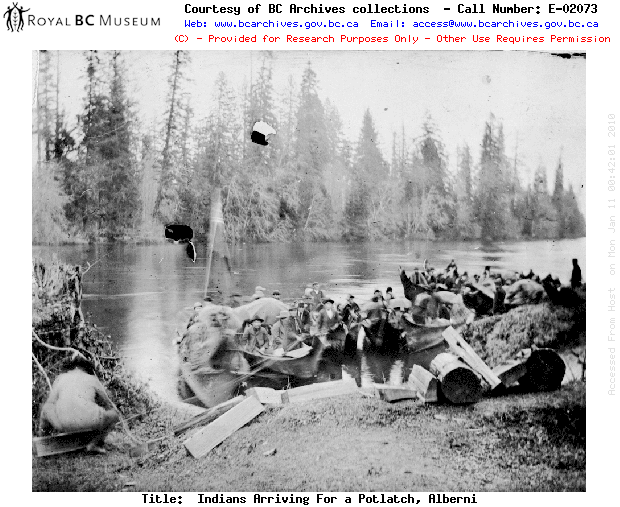 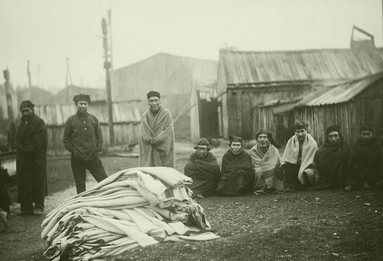 [Speaker Notes: Κwaiktul]
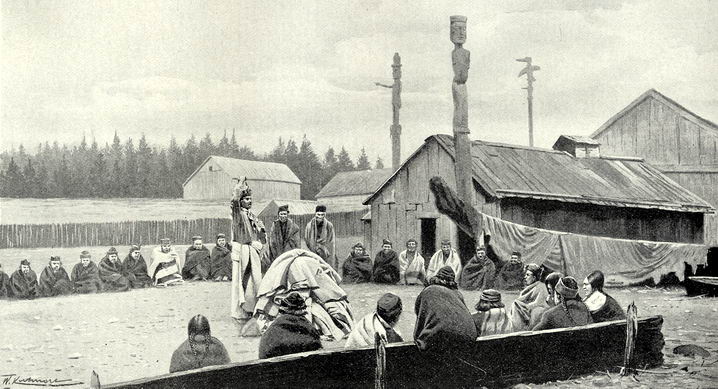 Κοινωνική ιεραρχία και ανταγωνισμός
Επιδεικτική καταστροφή (Greek style);
Απαγόρευση 1884 του πότλατς από την Καναδική κυβέρνηση= ως ανορθολογική, αντι-παραγωγική σπατάλη...
H αναβίωση του πότλατς
http://www.youtube.com/watch?v=N_gYjQw9Bf4
http://www.youtube.com/watch?v=tpXNS-ZnKoQ
https://www.youtube.com/watch?v=CpE5Ctv0BTA
Το δώρο στη δική μας κοινωνία
Γιατί αφαιρούμε την τιμή από τα δώρα που δίνουμε;
Γιατί τυλίγουμε τα δώρα; (σε άλλες κοινωνίες, άλλες πρακτικές)
Αν δίνουμε ένα δώρο (π.χ., σε γάμο οικογενειακών φίλων) γιατί αναμένουμε την επιστροφή του δώρου (π.χ., στο δικό μας γάμο, σε γάμο του συγγενικού προσώπου).  Γιατί «παίζουμε ένα θέατρο» με τα δώρα;
Χρόνος = ανταπόδοση δεν πρέπει να γίνει αμέσως
[Speaker Notes: Δικά μας παραδείγματα]
Συγκριτική οπτική
ΤΙ έχει αξία σε κάθε κοινωνία ; 
Κανόνες και συμβάσεις
Πότε να προσφέρουμε δώρα;
Σε ποιον;
Ποιο δώρο;
Πώς πρέπει να γίνονται δεκτά;
Πώς και πότε πρέπει να ανταποδίδονται;
Αμοιβαιότητα
Αμοιβαιότητα
Όταν επιστρέφεται κάτι που έχει δοθεί, συχνά ως μέρος ενός τρέχοντος διακανονισμού που εκφράζει τις κοινωνικές σχέσεις
Marshall Sahlins
Γενικευμένη αμοιβαιότητα
Ισόρροπη αμοιβαιότητα
Αρνητική αμοιβαιότητα
Γενικευμένη αμοιβαιότητα
Μεταξύ ανθρώπων που έχουν – ή επιθυμούν να έχουν – στενές κοινωνικές σχέσεις
Δεν προβλέπεται ανταπόδοση και μπορεί να μην γίνεται ποτέ – δεν υπολογίζονται τα χρέη
[Φροντίδα παιδιών --- φροντίδα γονιών... ]
Υλική ροή διατηρείται από τις κοινωνικές σχέσεις
Ισόρροπη αμοιβαιότητα
Αγαθά ίσης αξίας μεταβιβάζονται – χωρίς χρονική υστέρηση
Κοινωνικές σχέσεις διατηρούνται από την υλική ροή
Αρνητική αμοιβαιότητα
Ωφελιμισμός – προσπάθεια απόκτησης κέρδους, απρόσωπη μορφή ανταλλαγής
Δώρα και εξουσία
Bourdieu: τα δώρα ως «συλλογικά ενορχηστρωμένη φενάκη»
Τα δώρα υποκρύπτουν σχέσεις δύναμης και πρακτικές εκμετάλλευσης 
«Υποχρέωση»
Το κέρασμα
Οικονομική «βοήθεια»
«Ζούμε για να δουλεύουμε» ή «δουλεύουμε για να ζούμε»;
Ηθικά ζητήματα – όχι απλώς οικονομικά
Jean de la Fontaine, 1621-1695
The Ant and the Grasshopper
La Cigale et la Fourmi
The cricket had sung her song
all summer long
but found her victuals too few
when the north wind blew.
Nowhere could she espy
a single morsel of worm or fly.
Her neighbor, the ant, might,
she thought, help her in her plight,
and she begged her for a little grain
till summer would come back again.
“By next August I’ll repay both
Interest and principal; animal’s oath.
”Now, the ant may have a fault or two
But lending is not something she will do.
She asked what the cricket did in summer.
“By night and day, to any comer
I sang whenever I had the chance.”
“You sang, did you? That’s nice. Now dance.”
La cigale ayant chanté
Tout l’été,
Se trouva fort dépourvue
Quand la bise fut venue :
Pas un seul petit morceau
De mouche ou de vermisseau.
Elle alla crier famine
Chez la fourmi sa voisine,
La priant de lui prêter
Quelque grain pour subsister
Jusqu’à la saison nouvelle.
« Je vous paierai, lui dit-elle,
Avant l’août, foi d’animal,
Intérêt et principal. »
La fourmi n’est pas prêteuse :
C’est là son moindre défaut.
« Que faisiez-vous au temps chaud ?
Dit-elle à cette emprunteuse.
— Nuit et jour à tout venant
Je chantais, ne vous déplaise.
— Vous chantiez ? J’en suis fort aise :
Eh bien ! Dansez maintenant. »
Η ηθική του χρέους
Ο δανειστής
Ο οφειλέτης
παραγωγικός; 
τσιγκούνης ή ευεργέτης;
τεμπέλης; 
κλέφτης ή θύμα; 
Ραμπελαί  -  "The Lord forbid that I should be out of debt, as if indeed I could not be trusted.”
Η «συγχώρεση» χρεών
Σεισάχθεια ετυμ. «αποτίναξη των βαρών»

amargi (σουμερική γλώσσα) = η πρώτη λέξη για ελευθερία = ελευθερία από χρέη

ΣΗΜΕΡΑ Οι θεσμοί προστατεύουν τους δανειστές όχι τους οφειλέτες !
«Δωρεά» οργάνων
«Degrowth activists» ‘In a gift economy the more you give, the richer you are’
“Commons”
Τοπική εναλλακτική μονάδα (ΤΕΜ)
https://www.tem-magnisia.gr/
[Speaker Notes: https://www.youtube.com/watch?v=6S1egXWYwXo&index=7&list=PLLGwo5DM7274P5NpjJ7oZrvqhNE58zkt_]
«Διαμοιρασμός» αρχείων
Φιλανθρωπία
Χρηματοδότηση
Το παρόν εκπαιδευτικό υλικό έχει αναπτυχθεί στo πλαίσιo του εκπαιδευτικού έργου του διδάσκοντα.
Το έργο «Ανοικτά Ακαδημαϊκά Μαθήματα στο Πανεπιστήμιο Θεσσαλίας» έχει χρηματοδοτήσει μόνο την αναδιαμόρφωση του εκπαιδευτικού υλικού. 
Το έργο υλοποιείται στο πλαίσιο του Επιχειρησιακού Προγράμματος «Εκπαίδευση και Δια Βίου Μάθηση» και συγχρηματοδοτείται από την Ευρωπαϊκή Ένωση (Ευρωπαϊκό Κοινωνικό Ταμείο) και από εθνικούς πόρους.
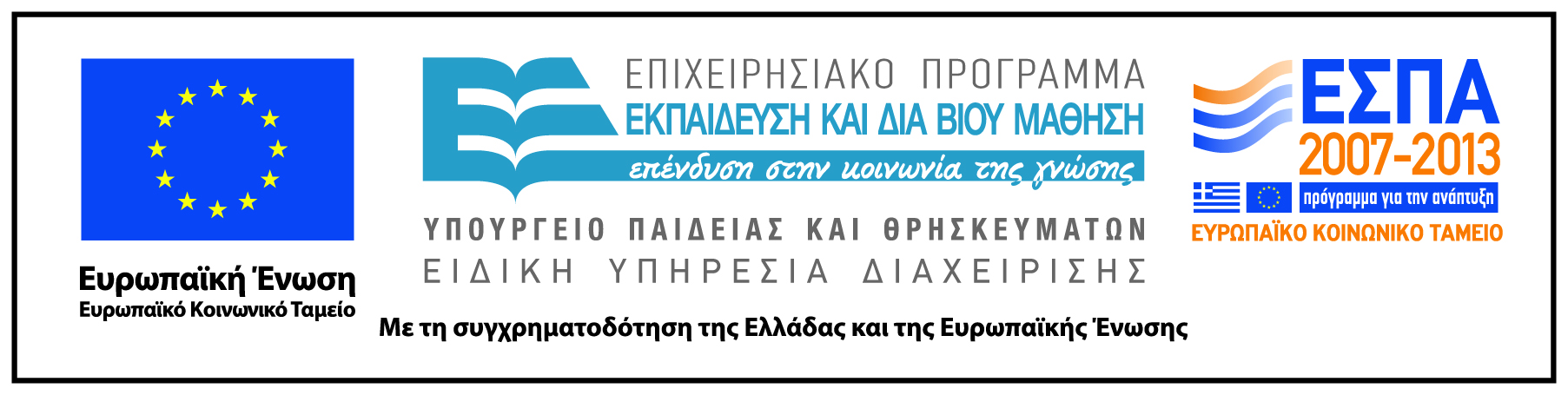 Σημείωμα Αδειοδότησης
Το παρόν υλικό διατίθεται με τους όρους της άδειας χρήσης Creative Commons Αναφορά, Μη Εμπορική Χρήση, Παρόμοια Διανομή 4.0 [1] ή μεταγενέστερη, Διεθνής Έκδοση. Εξαιρούνται τα αυτοτελή έργα τρίτων π.χ. φωτογραφίες, διαγράμματα κ.λ.π., τα οποία εμπεριέχονται σε αυτό και τα οποία αναφέρονται μαζί με τους όρους χρήσης τους στο «Σημείωμα Χρήσης Έργων Τρίτων».
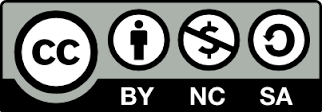 [1] http://creativecommons.org/licenses/by-nc-sa/4.0/ 

Ως Μη Εμπορική ορίζεται η χρήση:
που δεν περιλαμβάνει άμεσο ή έμμεσο οικονομικό όφελος από την χρήση του έργου, για το διανομέα του έργου και αδειοδόχο
που δεν περιλαμβάνει οικονομική συναλλαγή ως προϋπόθεση για τη χρήση ή πρόσβαση στο έργο
που δεν προσπορίζει στο διανομέα του έργου και αδειοδόχο έμμεσο οικονομικό όφελος (π.χ. διαφημίσεις) από την προβολή του έργου σε διαδικτυακό τόπο

Ο δικαιούχος μπορεί να παρέχει στον αδειοδόχο ξεχωριστή άδεια να χρησιμοποιεί το έργο για εμπορική χρήση, εφόσον αυτό του ζητηθεί.
Το copyright έργων τρίτων ανήκει εξ ολοκλήρου στους δημιουργούς τους. Τα έργα χρησιμοποιήθηκαν στο πλαίσιο του μαθήματος αποκλειστικά για εκπαιδευτικούς και μη εμπορικούς σκοπούς.